Sexual Purity
An Old Cure to 
Today’s Temptations
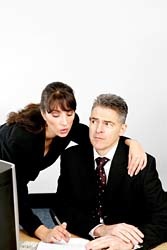 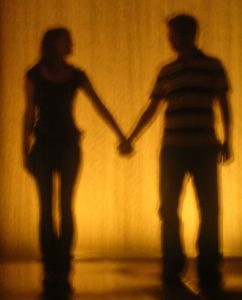 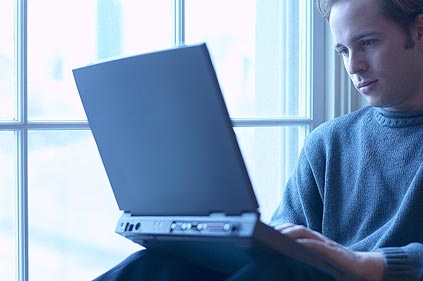 Sexual Purity
“A parent says, “But I consider knowledge of these things dangerous.”  No, my friend, it is not knowledge that is dangerous; it is ignorance that is dangerous.  God says, “My people are destroyed for a lack of knowledge.” (Hosea 4:6).  It is not knowledge of the right kind that is destroying the young life of our nation, but ignorance.  Unfortunately parents seldom realize the evil consequences of their cowardice in failing to take up these questions with their children…If a mother refuses to tell her children the truth concerning their sex-nature…there is created in the minds of the children a morbid, prying spirit of curiosity that sends them to older boys and girls for their information.”  (A Virtuous Woman…, Pg 39-41, Oscar Lowry)
Sexual Purity
The Numbers of Teens Who Have Had Sex
Boys 
ages 13-15 – 41%; ages 16-18 – 70%
Girls 
Ages 13-15 – 21%; Ages 16-18 – 46% (1981 US Magazine)
Boys
Ages 13-15 – 45%; Ages 19 – 80%
Girls
Ages 13-15 – 33%; Ages 19 – 87%
(2001 by National Center for Health Statistics)
Over 19 million new STDs half from the young people of today.
1 million US teenage pregnancies per year.
Sexual Purity
Bible Words
Porne – The purchasable one.  A whore or prostitute or harlot.
Porneuo – The business of a prostitute
Arsenokoiles – homosexual
Malakos – passive person of a homosexual relationship.  (effeminate)
Malake – sex slave
Moichos – adulterer – sex where at least one person is married.
Heteri – mistress
Porneia – fornication, sexual immorality – matt. 19:9
Sexual Purity
Is fornication only “going all the way”?
Thayer defines it as “used properly, of illicit sexual intercourse Acts 15:20,29; 21:25”  (from Thayer's Greek Lexicon)
WE Vine says the same thing.
Jude 7 – homosex = fornication
Intercourse involves two people with the stimulation of at least one sexual part. (see Webster’s Medical Dictionary)  Not just “going all the way”
Sexual Purity
The Will of God
1 Thess. 4:3-8
Possess his own vessel (self control)
1 Cor. 6:15-20; 1 Cor. 9:24-27
How can I do this?
Be in the word (Ps. 119:11) 
Examine your activities
Guard your ears and eyes (music, tv, movies)
Cultivate a love for God (Jn 14:15)
Don’t play with fire! (Rom. 16:19; Prov.6:23-32)
Listen to your conscience it is a warning device!
2 Cor. 1:12; 1 Tim. 1:5, 19, 3:9; 4:2
Sexual Purity
The Will of God
1 Thess. 4:3-8
Know How (speaks to knowledge, mind, heart, conscience) – 1 Pet. 2:11
You must take care of the inward parts
Jas. 1:14-ff, Gal. 6:7-8; 2 Cor. 7:1; Phil. 4:13
Mark 7:21-23; Matt. 6:22-23; 5:27-30
Sinful behavior is due to heart shaping sinful thinking – Prov. 4:23; 23:7
Sexual Purity
The Will of God
1 Thess. 4:3-8
The battle must be won in the mind.  How can I do this?
Meditate on the word of God – Ps. 119:11
Obey the word of God – 1 Pet. 2:11
Don’t accommodate evil thoughts – Rom. 13:14
Fix your heart on Christ – Col. 3:1-2
Pray without ceasing – 1 Cor. 10:13
It is up to you.  You have to want to overcome temptation.
Sexual Purity
The Will of God
1 Thess. 4:3-8
V5 – Don’t act like the godless
V6 – It is fraud!  A fake!
Reasons to abstain
V6 – Lord is the avenger
V7 – Not called for this purpose
V8 – God has given us His Spirit
Sexual Purity
Fornication is a sin against one’s own body – 1 Cor. 6:18
Physically, emotionally, other consequences
The Will of God – 1 Thess. 4:3-8
Self control,  v4
Guard the mind, v4 
Don’t be like the godless, v5
Don’t take advantage of another (fraudulent love) v6
You will see the truth of all this play out in the Examples given in Scripture.
Fornication is a sin against one’s own body – 1 Cor. 6:18
Physically, emotionally, other consequences
The Will of God – 1 Thess. 4:3-8
Self control, - v4
Guard the mind, v4 
Don’t be like the godless, v5
Don’t take advantage of another (fraudulent love) v6
Sexual Purity
Bible Examples
Dinah – Genesis 34
Joseph – Genesis 39
David – 2 Samuel 11, 12, 13, 16
Solomon – 1 Kings 11
The Seductress and the Strong man – Proverbs 5, 6, 7
More could be said of many more examples like Samson, Sodom and Gomorrah, men of Gibeah, etc.
Sexual Purity
Practical Dating Rules
Age
91% of the girls that began dating at or before 12 had sex before they graduated from High School.
56% of the girls that began dating at or before 14 had sex before they graduated from High School.
20% of the girls that began dating at or before 16 had sex before they graduated from High School. (Sex Respect by Kelly Mast)
Sexual Purity
Practical Dating Rules
Pray before and after the date – 1 Thess. 5:17
Plan for Purity
In Activity – 2 Tim. 2:22
In Dress – Rom. 12:1-2
In Conduct – 1 Tim. 5:2
No Two-Day Dates – 1 Thess. 5:22
Listen to Your Parents! – Rom. 1:30
Fornication is a sin against one’s own body – 1 Cor. 6:18
Physically, emotionally, other consequences
The Will of God – 1 Thess. 4:3-8
Self control, - v4
Guard the mind, v4 
Don’t be like the godless, v5
Don’t take advantage of another (fraudulent love) v6
Sexual Purity
Parental Warning Signsafter dating begins for a young person
Lying/Sneakiness
Avoidance/Distancing (especially after a date)
Missing Curfew
Loss of Spiritual Interest
Sexual Purity
There is always hope for any sinner.
Ps 51:7-10
7 Purge me with hyssop, and I shall be clean;
Wash me, and I shall be whiter than snow. 
8 Make me hear joy and gladness,
That the bones You have broken may rejoice. 
9 Hide Your face from my sins,
And blot out all my iniquities. 
10 Create in me a clean heart, O God,
And renew a steadfast spirit within me. 
I cannot fix you, only you can fix you with God’s help.  Only you can ask for a fresh start and a clean slate.  I cannot do that for you.  Be like David!